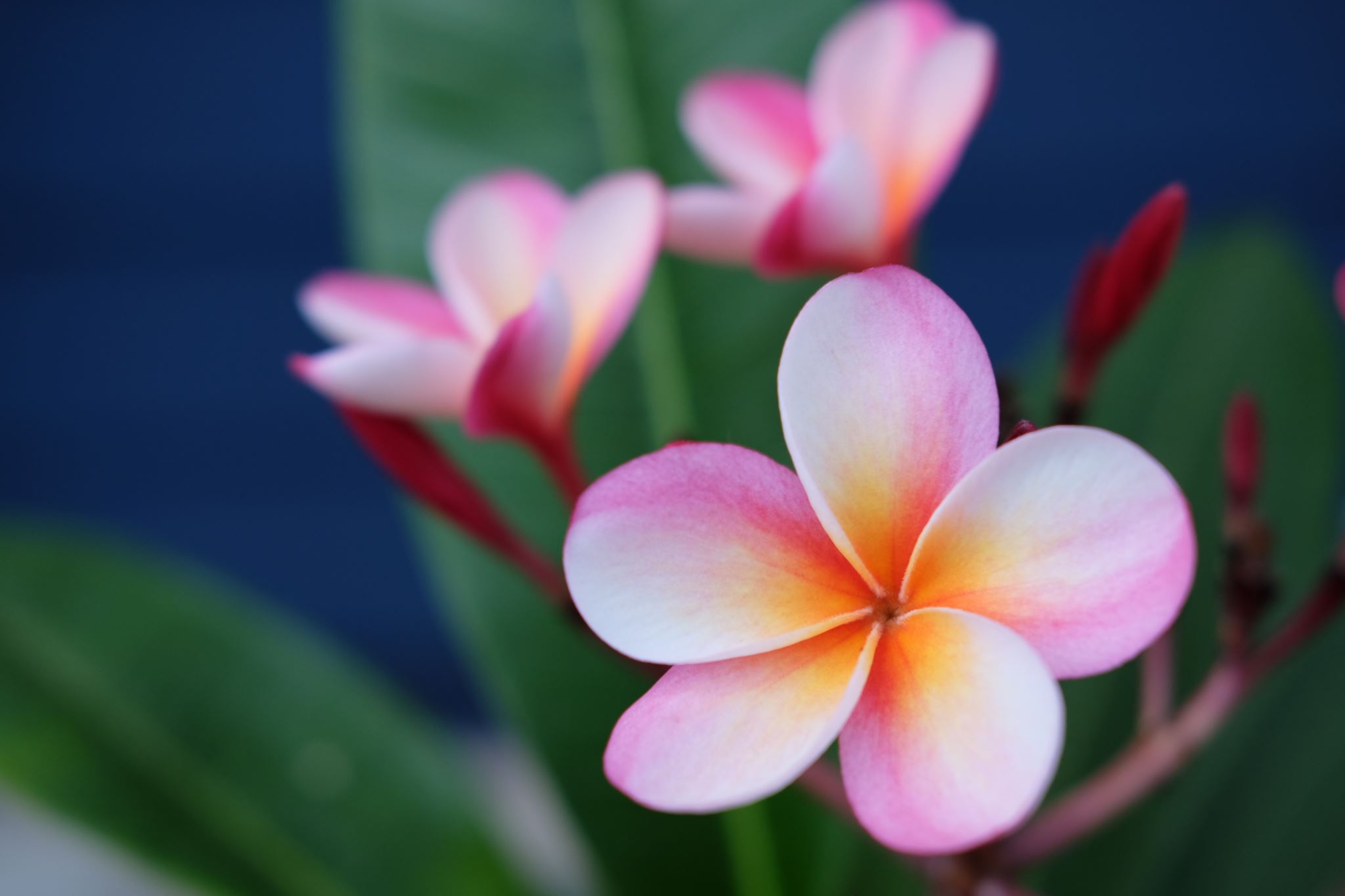 Biology(Intensive Farming and Pesticides)
By : Pilar Habash and Sulaf Al-Ayyoub 8F CS
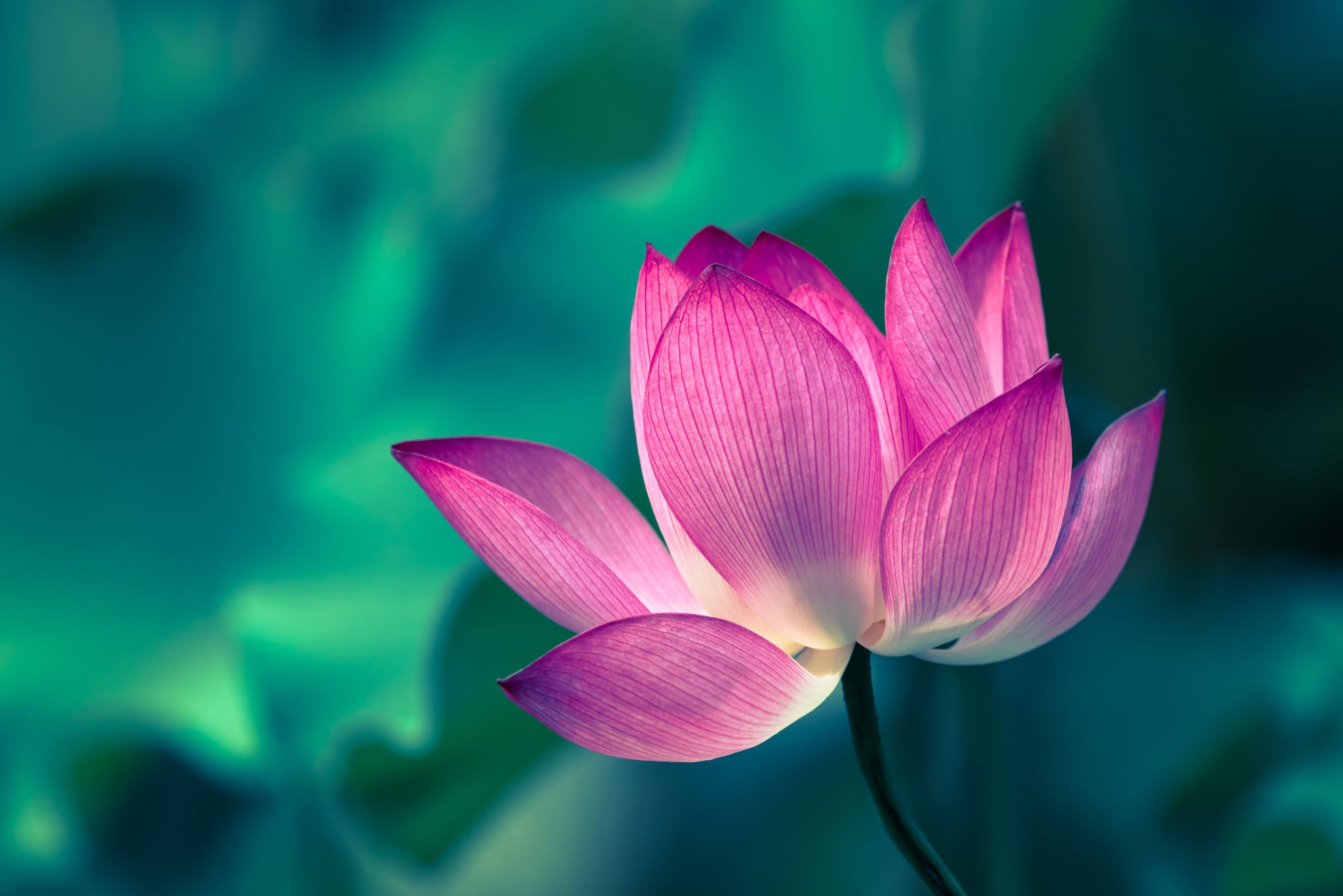 What is Intensive Farming
Intensive farming includes using Fertilizers and Pesticides in order to increase the amount and quality of crops.
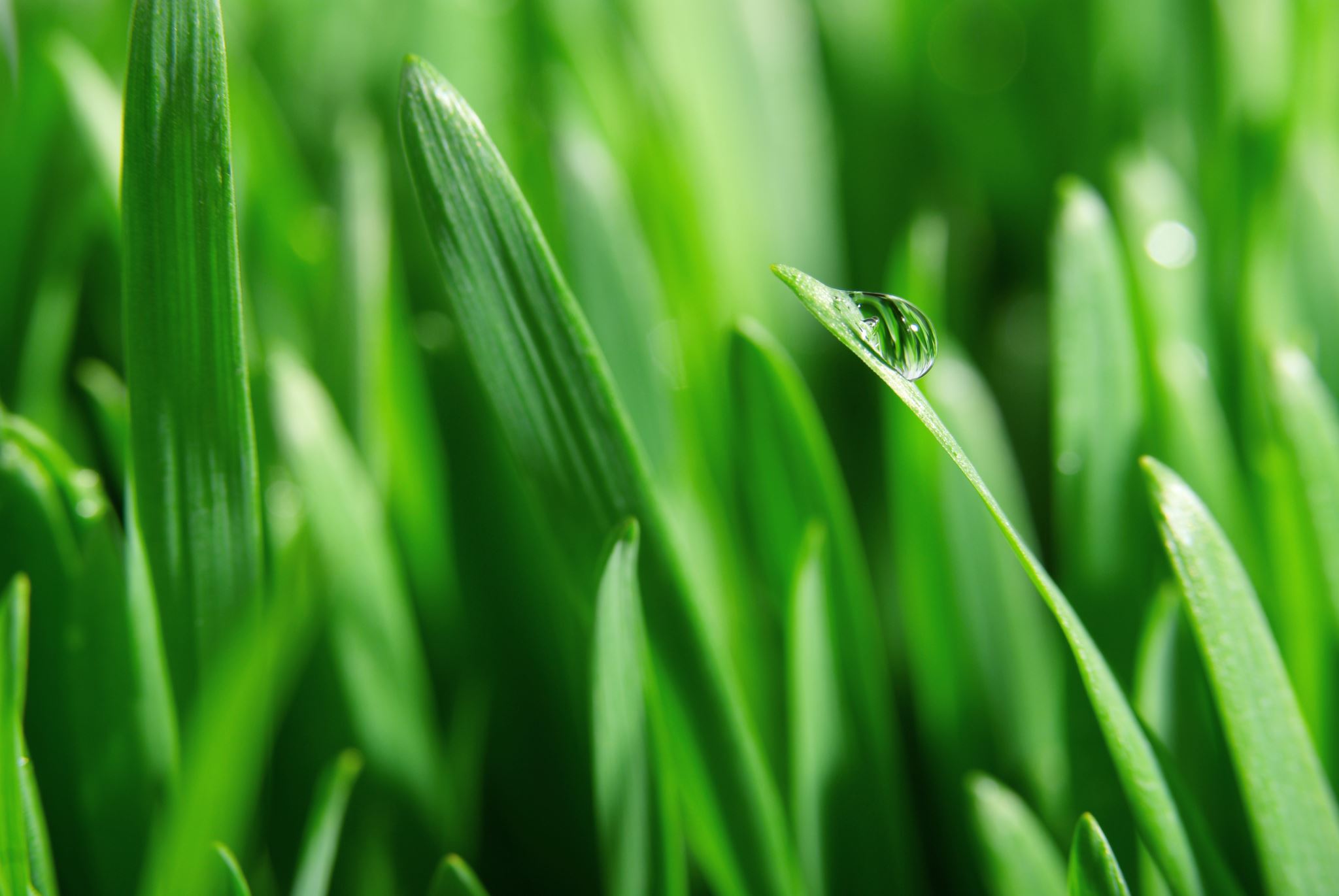 Fertilisers
They are needed for the quality and growth of the plants and to replace the minerals (Nitrogen/ Potassium/ Phosphorus ) that have been taken away (consumed) in the crop

Moreover, If too much is added, the plant will not use all the minerals so they will cause soil and water pollution.
What is the Difference Between Organic and In-Organic Fertilisers?
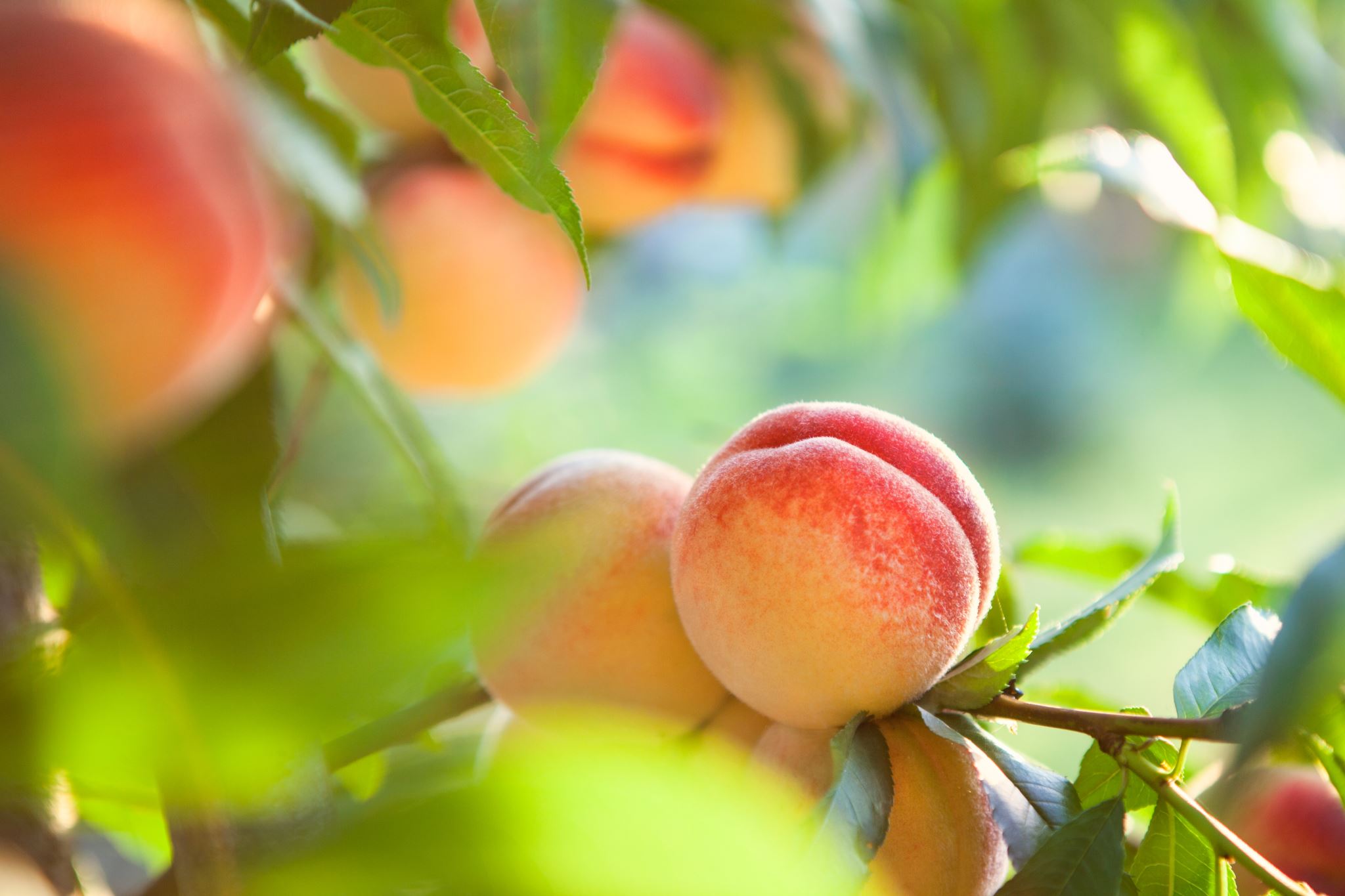 Organic Fertilisers  Differ from In-Organic Fertilisers   in weight and when and how the fertiliser  is needed for the plant and properties and the the  material that they are made of also differ in many ways .
Organic
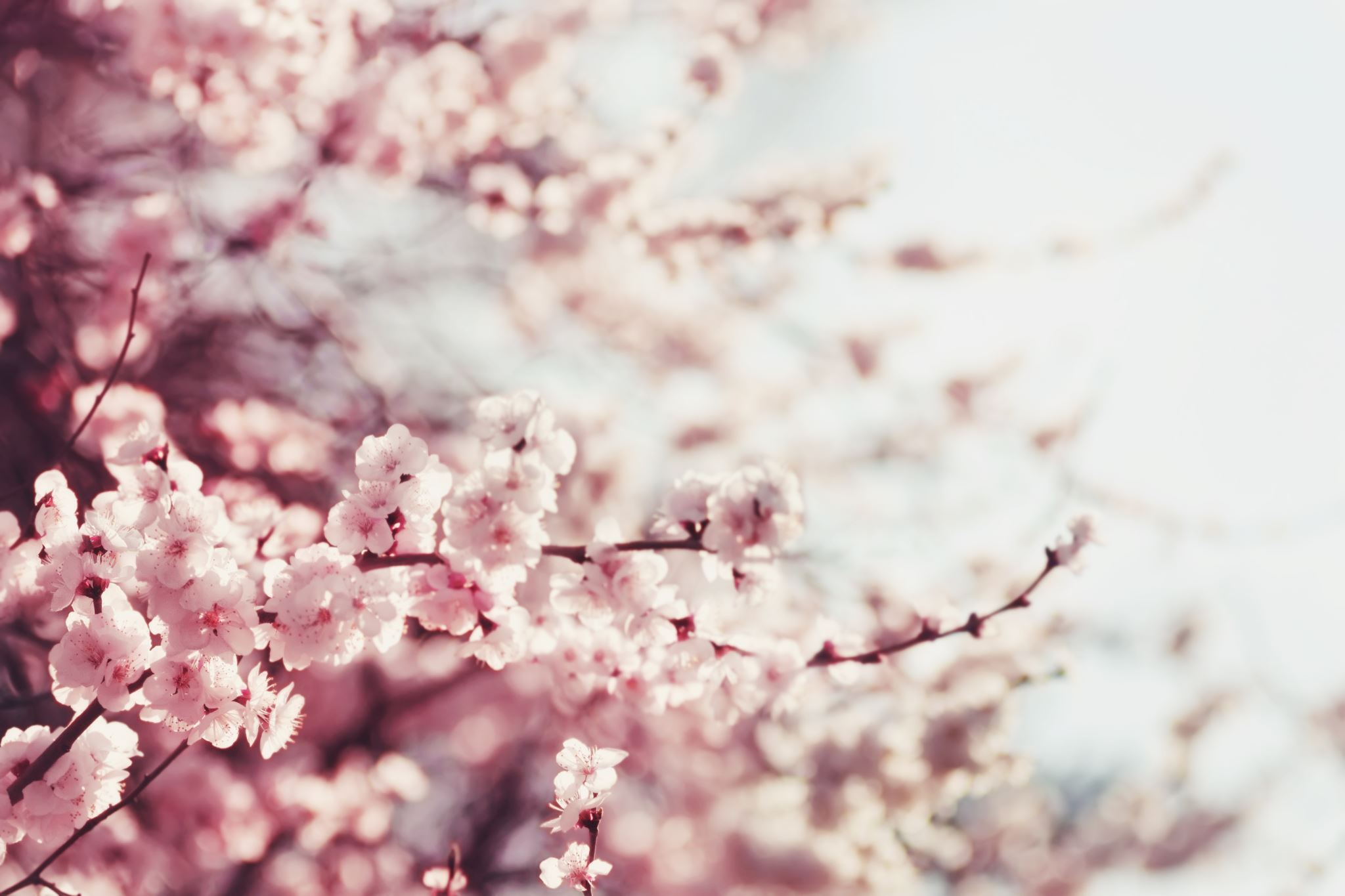 Organic: 
Made of : Wastes of farm animals and sewage

Properties: It takes a long time for the minerals to be released and Too heavy

How to be added? : Must be spread from a trailer attached to a tractor

When to be added? :  Before Crop is Sown
In-Organic
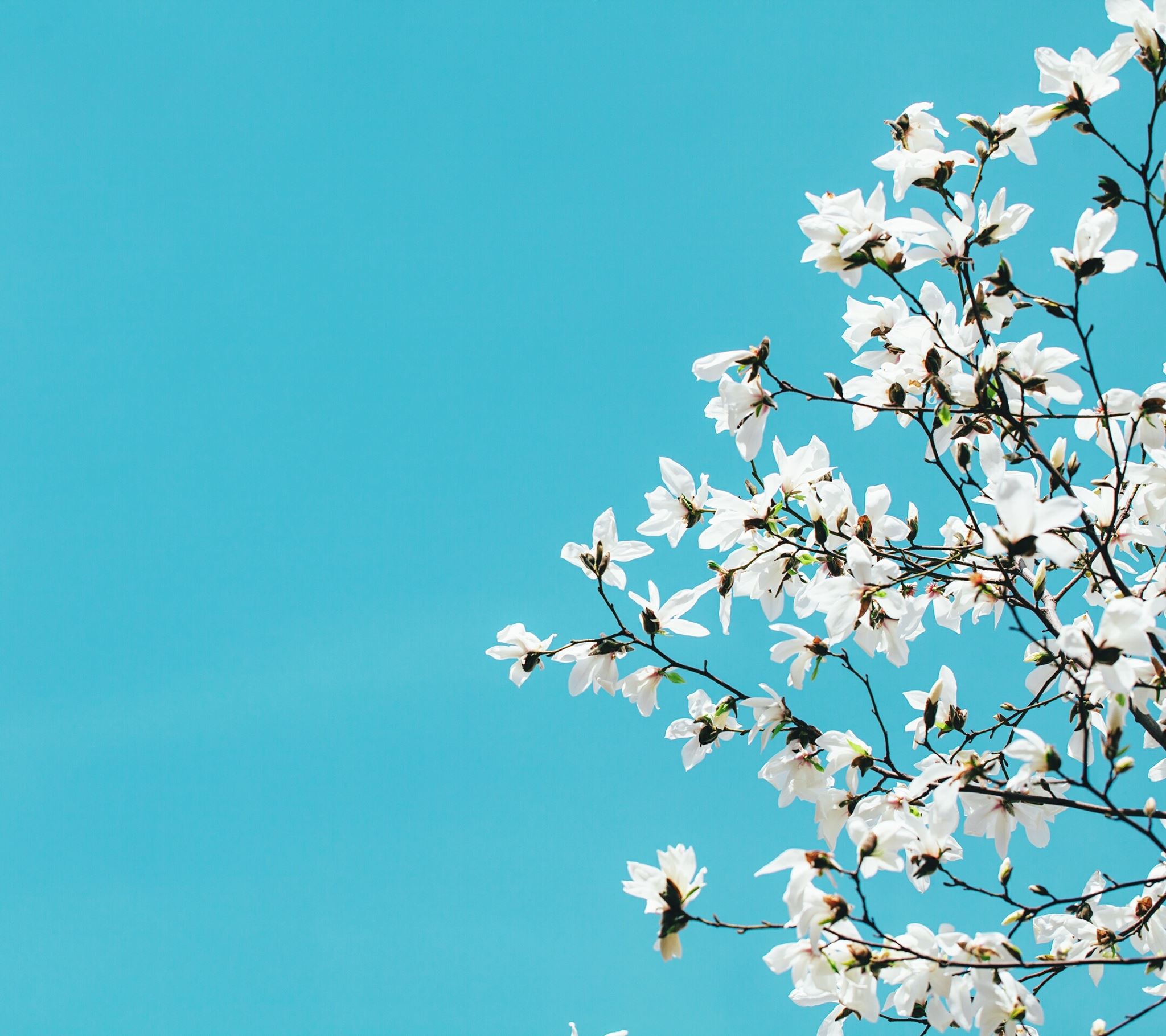 In-Organic:
Made of :  Manufactured chemicals such as ammonium nitrate ammonium phosphate and potassium chloride

Properties : Give an instant supply of minerals, Plus they are  Light in weight

How to be added?:  Can be spread from airplanes and helicopter

When to be added?: Can be added any time without damaging the crop.
Pesticides
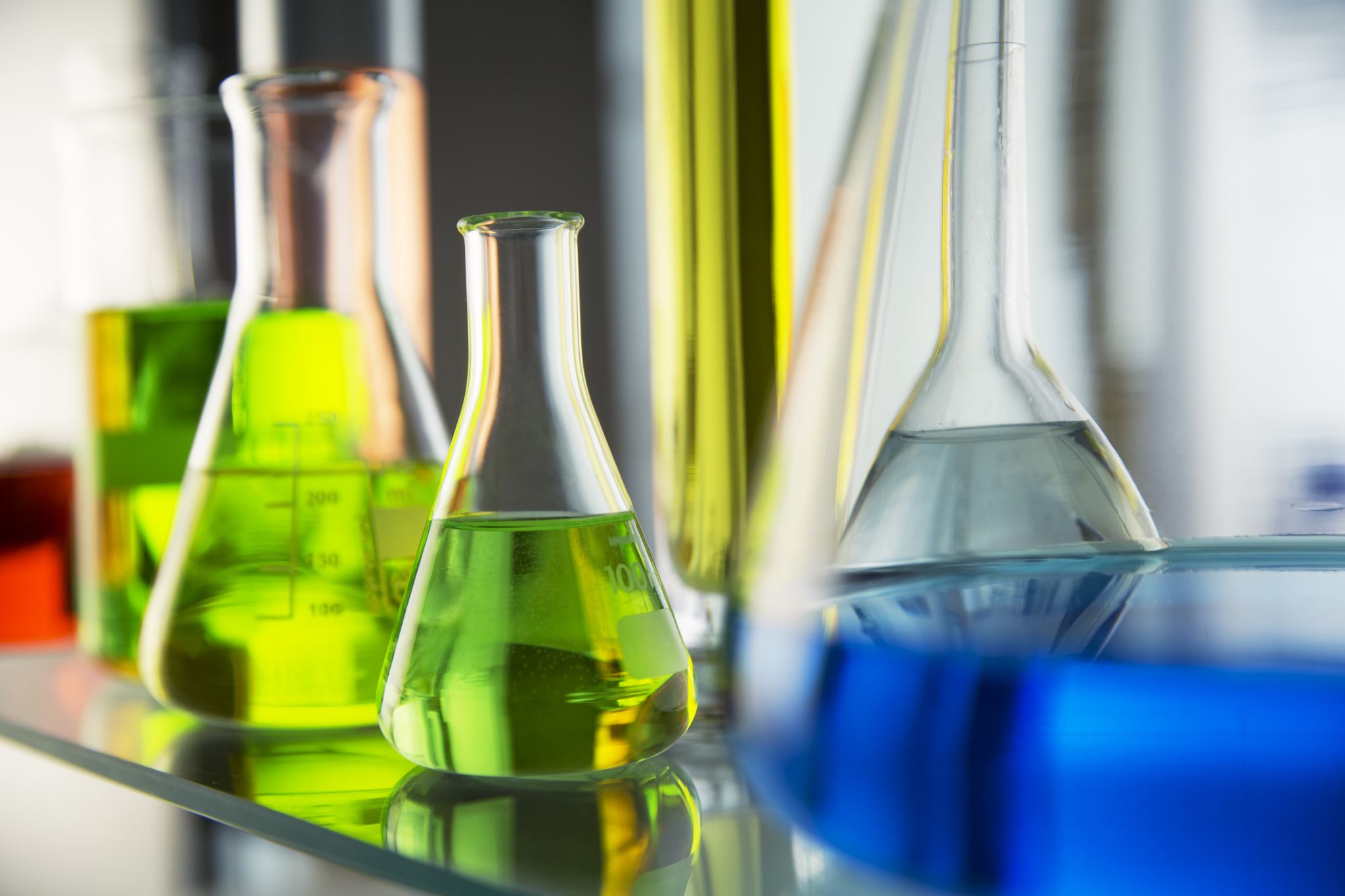 What is the Difference Between:

Herbicides: To kill unwanted weeds that compete with the crop on water, sun light and soil.

Fungicides: To kill fungus that may attack the roots.

Insecticides: They are used to kill the unwanted insects that may affect the plants.
Seed Dispersal
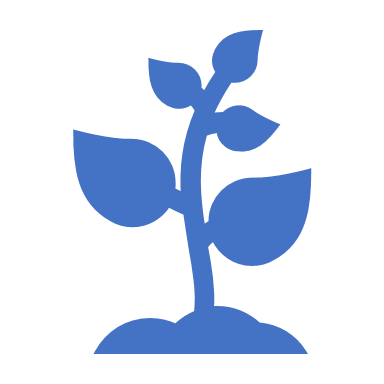 Coconut palms, Water lilies, and Water mint are plants that are
dispersed by water.

Coconut palms especially grow close to water so they can easily roll
there.
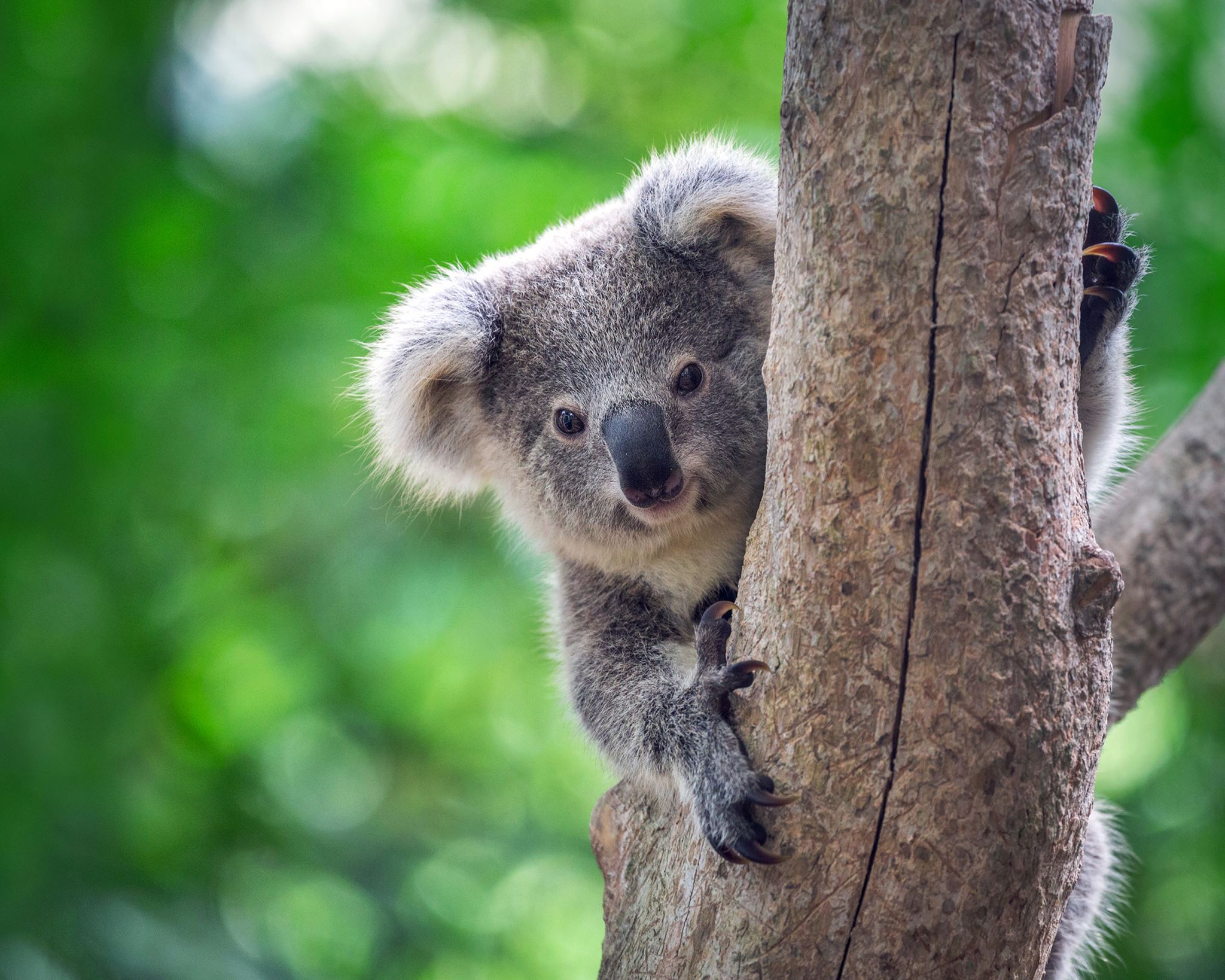 Animal
Fruit seeds can stick under animals' feet/fur, and they can travel to
different areas taking the seeds with them.

Insects Collect seeds and store them and some may forget about the
food.

Animals consume seeds and deposit it after.
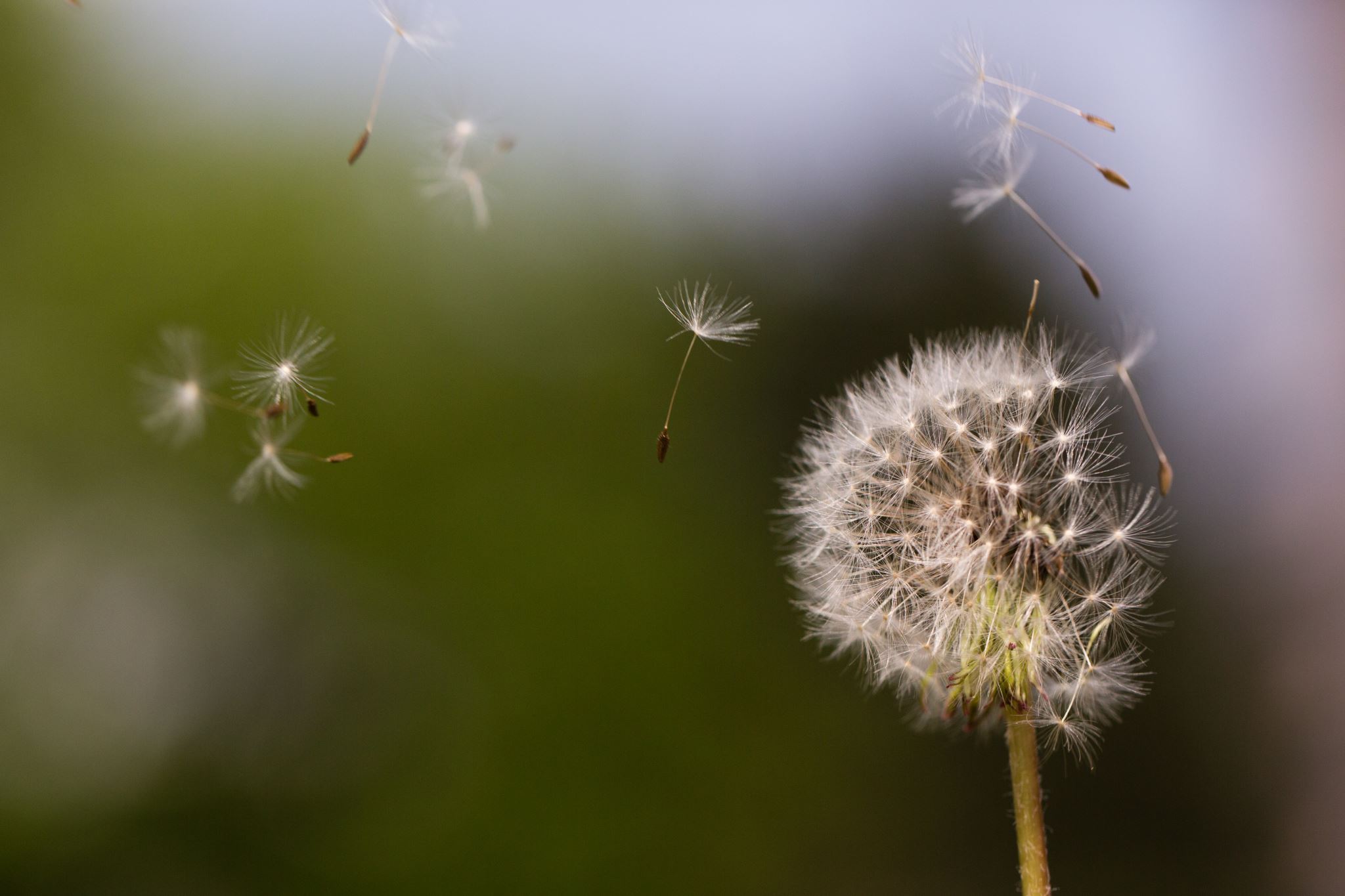 Wind
lightweight seeds can get easily transported by wind. Some may
include having wings.

Examples: Orchids

Cotton

Dandelions

Oleander
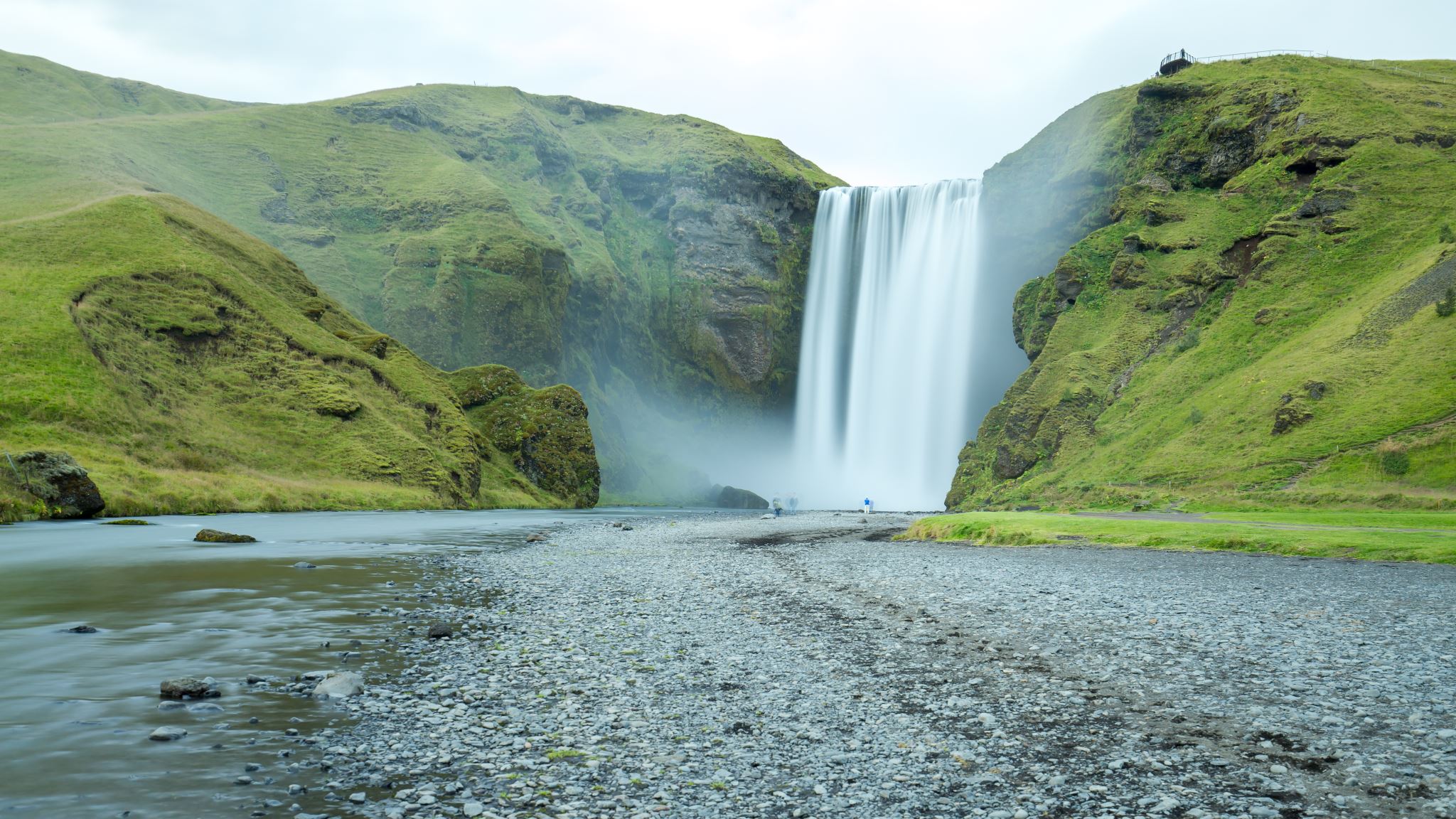 Water
Coconut palms, Water lilies, and Water mint are plants that are
dispersed by water.

Coconut palms especially grow close to water so they can easily roll
there.
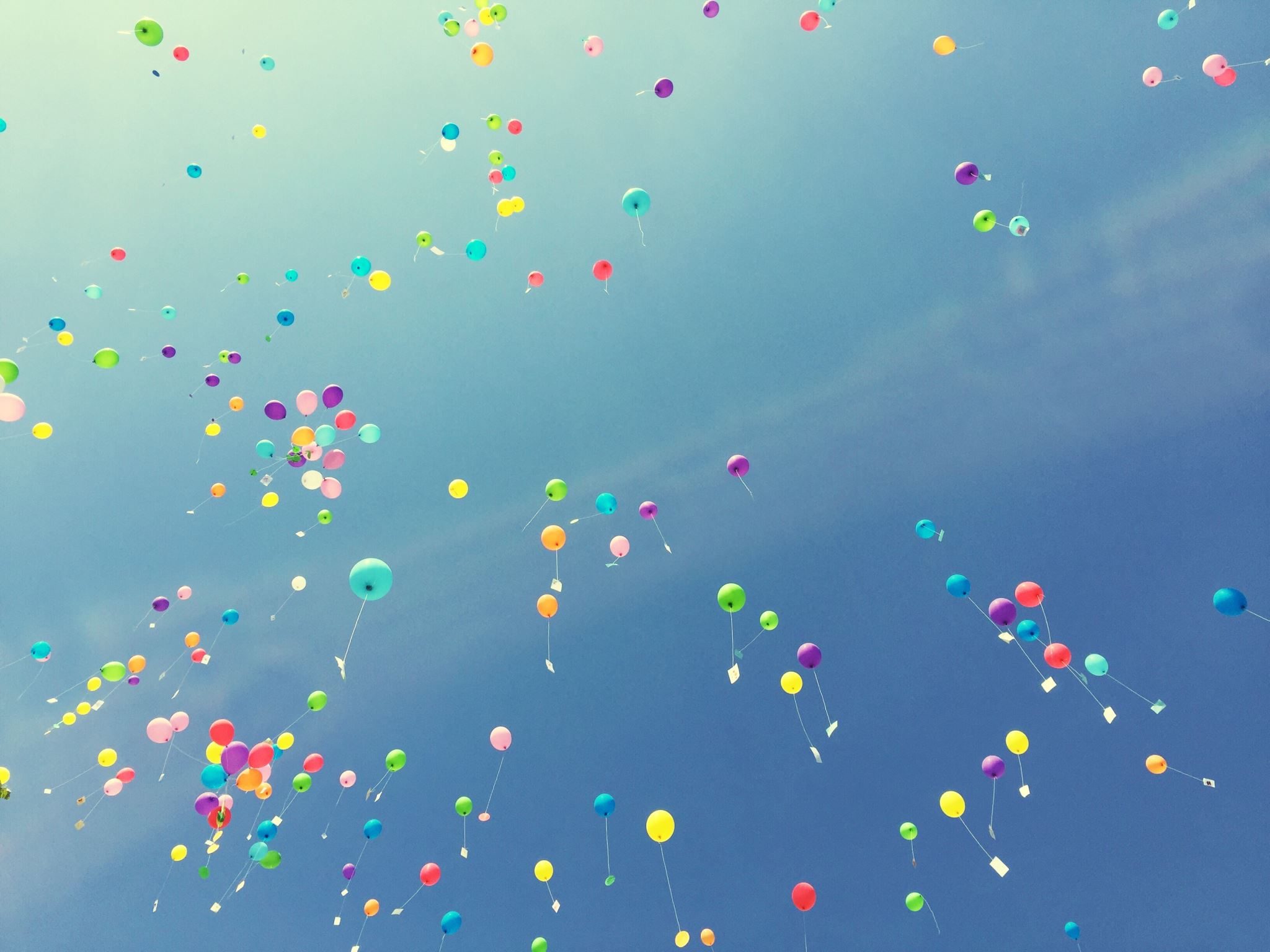 THANK YOU FOR WATCHING !!!